TEAM JJAEP 2021: Collaboration
Marie Welsch, PhD, LPC
Allie Thomas, MEd
Texas Juvenile Justice Department
July 7, 2021
Collin
We were very successful this past year in having staff and students working together in following health guidelines to keep each other safe from COVID.
TBRI (Trust Based Relational Intervention) has been a focus of our program that has driven a positive and relationship-building environment.
Bexar
Hosted drive-thru community resource fair
 The Program Director provided additional tutoring hours after school-4PM-5PM.  The PD disseminated a virtual flyer to students & parents announcing the opportunity. 
Hosted Virtual Open House leveraging multiple technology applications to maximize student and family engagement.
Travis
Virtual TJJD compliance monitoring visit 
Virtual collaborative meetings with other JJAEPs
Bell County
Partnered with the Fort Hood Adopt-A-School Unit providing active duty soldiers an opportunity to mentor students for one hour a week throughout the entire school year.
At the end of the year, Fort Hood Soldiers invited their mentees (JJAEP Students) to go on the military installation for a cooking demonstration to include a coining ceremony.  Students were presented challenge coins baring the battalion insignia with their core values.
Cameron County
Hosted drive-by celebratory graduation ceremonies to 13 students throughout the 20-21 school year.
CCJJAEP also presented families with framed photos of their graduates in their cap and gowns.  The Program Director requested cap and gowns from their home school campus which was provide free of charge.  
CCJJAEP also had the honor of presenting actual diplomas to 3 students from a local school district.
Bexar County
Hosted the drive-thru community resource fair (Erica sent the details).
The Program Director also provided additional tutoring hours after school from 4PM-5PM.  The PD disseminated a virtual flyer to students and parents announcing the opportunity. 
Hosted Virtual Open House leveraging multiple technology applications to maximize student and family engagement.
Hidalgo County
Partnered with local district to allow JJAEP student to participate in commencement ceremonies.
Continued to provide instruction outside of the students’ home whether that be in the driveway, sidewalk, or picnic table.
Nueces County
Partnered with Texas A&M Agrilife to build two new garden beds. Students had the opportunity to plant various flowers and vegetables.  Harvested veggies will go to the students and their families.
Hosted a virtual Open House in which featured guest speakers from the local community.  This included individuals from a local college, and Behavioral Health. Open House also included door prizes that were donated such as gift cards to restaurants, a donation of 1 free haircut, and more.
Nueces County
JJAEP students were given the opportunity to participate in the 2021 Port of Corpus Christi Visionarios Youth Art Contests.  Students were provided with materials to paint and create their artwork.  Two students submitted artwork. 
Incentives for student engagement based on perfect weekly attendance.  Students had to spin a prize wheel.  Prizes included care packages with their favorite snack items, ear buds, sockets, etc.  The prizes were delivered via home visits to students participating remotely.
Jefferson
We are equipped for virtual learning and we are making a plan to use this in cases of hurricanes and other weather problems.
 It helped by having a designated JSO over the Distance Learning students while the other JSOs took care of their team of in-person students.
Montgomery
It also was helpful for our Counselor to conduct her groups by going to one classroom/team per day.  This helped with maintain social distancing and the prevention of accidently exposing students to the virus.  
Each student had a chance to participate in group counseling which was good considering the weird year they were having.
Congratulations to all of you for recognizing and sharing your successes!
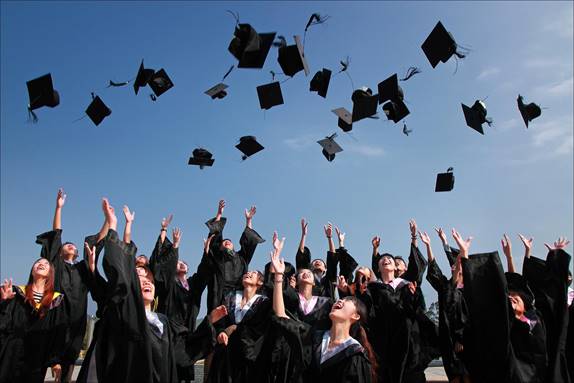 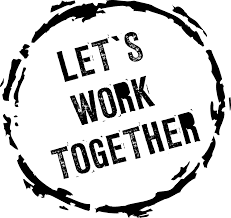 In 5 Minutes, we are 
transitioning to
the zoom Meeting 
for the Collaboration 
Section of this meeting